Healthcare and Laboratory Testing for the Transgender Community
Jessica Johnston-Rickert, MD NCMP
Primary Care Associates of Appleton
3916 N Intertech Court
Appleton, WI 54913
920-996-1000
jessica.johnstonrickert@primarycareofappleton.com
Disclosures
I have nothing to disclose.
Objectives
Guidelines
Definitions
Etiology
Stats
Typical initial/follow visits
Diagnosis 
Hormone Therapy
Lab Testing
Charting
Resources
CME
[Speaker Notes: 48 slides in 45 minutes]
How did I come to do this
Fellowship in Women’s Health
Menopausal hormone therapy
Cancer survivorship
Vulvar skin dermatosis
Sexual Medicine
The request
Education:
Pathways Counseling Center  - Brookfield, WI
Dr. Sylvia M Meltzer – Mequon, WI
Dr. Steven Brown – Milwaukee, WI
Mark Behar PA – Milwaukee, WI
Guidelines
World Professional Association for Transgender Health (WPATH) 7th ed (2011)
Transgender Health Care Protocol for the Howard Brown Center (2001)
Tom Waddell Health Center for the Transgender Team (2006)
Harry Benjamin International Gender Dysphoria Association’s Standards of Care for Gender Identity Disorders 6th Ed (2001)
Transgender Primary Medical Care: Suggested Guidelines for Clinicians in British Columbia (2006)
British Royal College of Psychiatrists (1998)
Transgender Health Care Access Project through Transgender Law Center
Endocrine Treatment of Transsexual Persons:  An endocrine society clinical practice guideline.  JCEM 2009.  94:3132-3154.
Definitions – the Basics
Sex:  chromosomes, genitalia, secondary sex characteristics
Gender identity:  sense of being man/woman/indet
Gender Dysphoria:  when gender identity and sex are not congruent, causing sig distress, unease or impairment
Transgender/Transsexual are generally interchangeable
Male to Female (M2F) = Trans Female
Female to Male (F2M) = Trans Male
Sexual orientation:  who you are attracted to 
Transvestite/Cross-dresser 
Person that likes to dress opposite the sex they were born as
This person still identifies as the sex they were born as 
Does not mean transsexual/transgender
Definitions – Resources
http://geneq.berkeley.edu/lgbt_resources_definiton_of_terms 
http://itspronouncedmetrosexual.com/2013/01/a-comprehensive-list-of-lgbtq-term-definitions/ 
http://genderqueerid.com/gq-terms 
http://www.genderdiversity.org/resources/terminology/ 
http://www.lgbt.ucla.edu/documents/LGBTTerminology.pdf
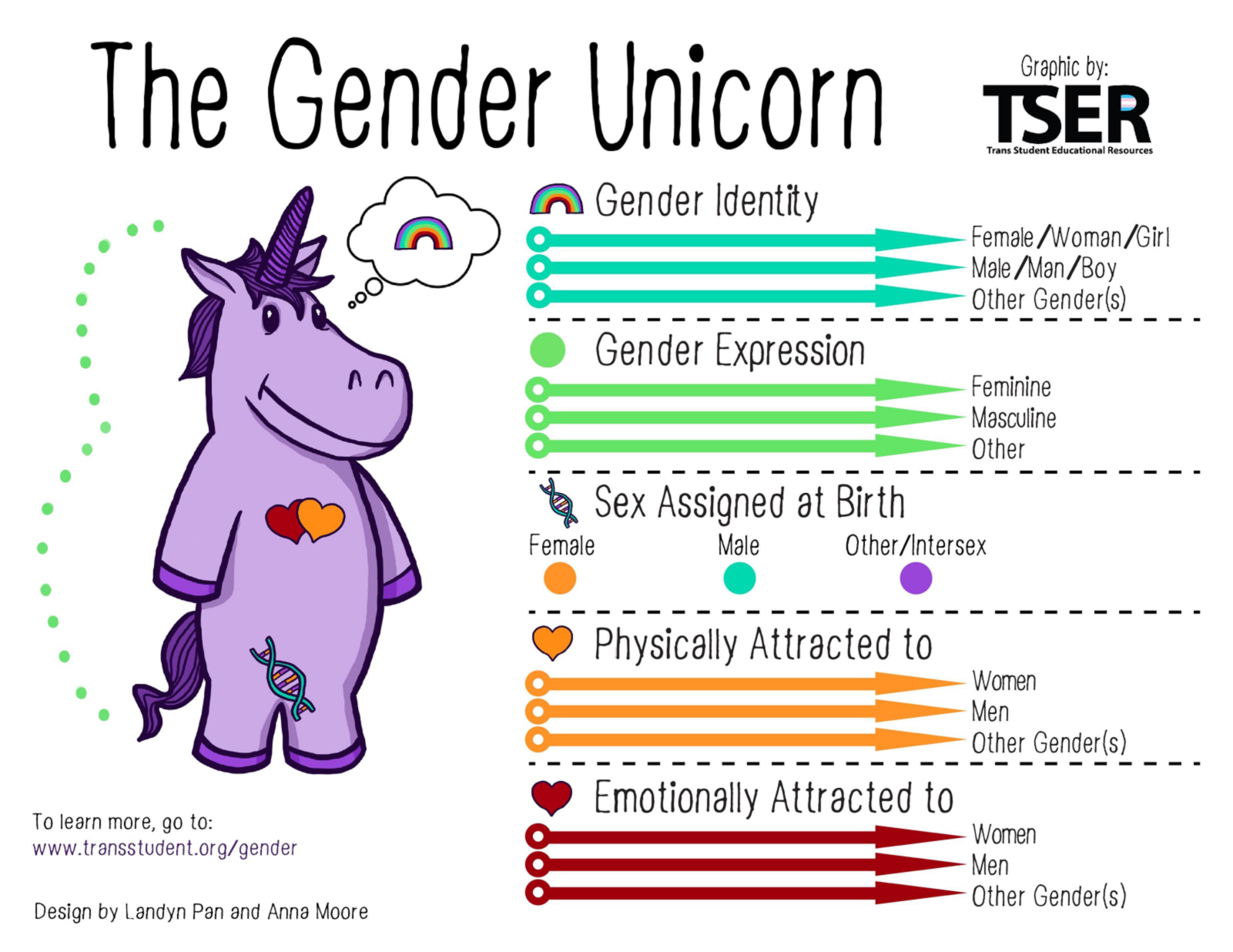 Etiology
Poss faulty sex steroid brain receptor sens/function

Poss maternal antibodies against the Y antigen

Poss exposure to androgens for F2M in utero vs estrogens to for M2F 

Poss inappropriate hormone bath of brain in development

Bottom line:  we don’t know

Interesting twin studies with 39.1% concordance for GD in monozygotic twins but no concordance with dizygotic pairs
[Speaker Notes: Heylens C et al.  Gender Identity disorder in twins: a review of the case report literature.  J sex Med.  2012;9: 751-7.]
Stats
90% of Americans know LGBQ person
8% of Americans know a Transgender person
70-90% transgender experience job harassment 
46% transgender uncomfortable seeking police help
75% harassed K – 12 grade
35% physical violence in school
36-41% transgender report attempting suicide (1.6% gen pop)
28% experienced verbal harassment in medical setting
29% postponed needed care due to discrimination
17-19% have been refused medical care
2% physically assaulted in a physician’s office
50% have had to teach their physician how to care for them
M2F 1/7000-20,000
F2M 1/33,000 – 50,000 
I have > 70 TG pts (42 M2F and 29 F2M, 12 adolescents, 1 pre-pubertal)
[Speaker Notes: http://www.timesunion.com/local/article/Transgender-by-the-numbers-2342726.php
2011 National Center for Transgender Equality/National Gay and Lesbian Task Force report “Injustice at Every Turn: A Report of the National Transgender Discrimination Survey” 
APA (American Psychiatric Association) 2013 study data.  Country by country variance and Singapore and Thailand much higher.
Schneeberger, AR.  Stressful childhood experiences and health outcomes in sexual minority populations: a systematic review.  Soc Psych and Psych Epidem.  2014.  49(9): 1427-45.
Clark TC et al.  The Health and Well-Being of Transgender High School Students:  Results From the New Zealand adolescent survey (Youth ‘12).  J Adol Health.  2014.  55: 93-99.]
Initial visit
When did you start feeling this way?
When started dressing differently?  Public yet and % time?
Are you intersex (both parts inside)?
Which name/pronoun would you prefer?
Who have you come out to?  Who doesn’t know and why?
Discrimination/Violence/Abuse?  Do you feel safe now?
Homeless?  Drugs/ETOH?
Sexual/Attraction?(#male, #female, what goes in where? Toys?)
When last tested for STI’s, need for this?
Hormones in past, Herbals, Internet hormones? Side effects/Effectiveness
Counseling/Psychiatrist?
PMHX, PSHX, meds, allergies, FMHX  (Check for smoking, HTN, hyperlipidemia, AMI, obesity, strokes, clots, cancers, endocrine issues, psych, diabetes etc)
Exam:  Advocate for full exam at initial intake but can split
Whatever is appropriate for the age and initial gender/parts they have
Diagnostic Criteria – Child (Gender Dysphoria of childhood)
Following present for 6 mo or more
Persistent  and intense distress about being natal gender
Stated desire to be opposite gender or insists is the opposite gender
One of the following:
Marked aversion to natal clothing, insistence of wearing opposite gender clothing
Persistent repudiation of natal anatomical structures
Assertion that will grow or has opposite sex organs
Does not want development of natal organs
Rejection of urination sitting (F2M)

Not yet reached puberty
Remember:  consistent, insistent , persistent
Diagnostic Criteria – GD of Adolescent
Present x 2 years
4 of following:
1) repeated stated desire to be other sex
2) preference for cross-dressing
3) strong persistent preferences for cross-sex roles in games/make-believe
4) intense desire to participate in games/pastimes of other sex
5) strong preference for playmates of other sex
Discomfort as sex born 
Wanting penis to disappear
Self harm
Girls – standing to pee
Distress in puberty worst
Not intersex (most do not have Disorder of Sex Development)
Significant distress or impairment
Stable psych conditions
Diagnostic Criteria – Adult
Symptoms and desire to be other sex, frequently passing as other sex
Conviction that has thoughts and feelings/reactions of other sex.
Discomfort as born sex
Not intersex
Significant distress or impairment
STABLE PSYCH CONDITIONS
Diagnosis:The Biggest question from Physicians
Normal Development
Ages 1-2 = conscious of physical differences between sexes
Age 3 = kids identify themselves as boy or girl
Age 4 = gender identity is stable
Age >5 = identity continues to become more firmly established.

It’s NORMAL to question
Dysphoria that presents in childhood and persists into adulthood  6-27%
Dysphoria that remains in adolescence persists into adulthood > 90%
Gender  dysphoric children 6 male:1 female
Gender dysphoric teens 1 male:1female
“Persisters” had greater degrees of dsyphoria, “believed they were” (instead of wished they were) and were more likely to have socially transitioned.

2015 Study:  “Transgender children showed a clear pattern:  They viewed themselves in terms of their expressed gender and showed preferences for their expressed gender, with response patterns mirroring those of two cis-gender control groups.”  Olson, KR, et al.  Gender Cognition in Transgender Children.  Psychological Science. 2015; 26(4);467-474.
Diagnosis:The Biggest Question from Parents
Skepticism
“He’s just a kid.  How the hell does he know.”
“He’s just confused.”
“She’s just delayed in her understanding of gender.”
“She just wants to say she’s the opposite of everything.”
“He said he wanted a puppy.”
“I just saw him playing with trucks the other day.”
“My counselor told me I was just gay.”
“His mom jumps on every band wagon immediately.  She’s (the mom) always been very impulsive.”
“We don’t want him labeled forever.”
“That counselor is going to convince him he’s a girl.  We want our own counselor.”
“My child will not be this.”
Regret 
M2F = 1-1.5% and F2M  = <1% but higher with surgeries 3-5%
Satisfaction
M2F = > 87%  and  F2M = >97%
[Speaker Notes: Zuckert, 2004 and Cohen-Kettenis and Pafafflin, 2003
Quotes from parents or grandparents that I’ve met with or talked with in the last 6 months.]
Next Steps
Letter from therapist after counseling stating:
Ready, Eligible, Meets diagnostic criteria
Stable mental health issues
No AODA issues
Homework
Risks and benefits of hormone therapy informed consent (3-4 pages)
Next Steps – Initial Labs
M2F (estrogen receivers):  
Lipid:  TG inc, LDL dec, HDL inc
PSA:  monitor for big changes
Total and free testosterone:
Free 9-30 ng/dL
Total 240-950 ng/dL (ave 700)
Estradiol:  normal range for male
Prolactin:  minor increase
BMET:  Cr inc and K inc with dec Na
LFT:   AST/ALT inc
CBC:  dec Hgb/Hct
F2M (androgen receivers):  
Lipid:  LDL increase and HDL decrease
Total and free testosterone:  normal range for  female?  PCOS?
Estradiol:  (ave 50 pg/mL)
Follicular: 26-161 pg/ML
Pre-ovulatory peak: 187-382 pg/mL
Luteal phase 32-201 pg/mL
Prolactin:  minor inc
LFT:  minor inc
CBC:  Hgb/Hct inc (hypercoag poss)

Consider:  HIV, RPR, gon/chlam, Hep C/B, Vit D
Hormone therapy Criteria - Adolescent
Tanner 2
Early pubertal changes result in sig distress
Adequate social and family support
Psychotherapy x 3-6 months (mandatory for me)
Knowledge of what hormones can do
Stable mental health issues
No AODA issues (zero tolerance policy)
Will take in responsible manner
Ready to give up fertility (?)
Hormone therapy Criteria - Adult
Psychotherapy eval (mandatory for me)
GOAL:  To facilitate the child/adult authentic gender journey.  Give them the space to discover themselves and respect their emerging identities.  To help them positively self-identify and to give them a psychologic tool kit to recognized when they might need protection from hostile environment.
Knowledge of what hormones can do
Stable mental health issues
No AODA issues (zero tolerance policy)
Will take in responsible manner
Ready to give up fertility (?)

Note:  no longer have to live x 3 mo, no longer guidelines psychotherapy mandatory, mental health dx not preclude hormones, no longer need to be 18yo
M2F Hormone therapy
Estradiol 1 mg daily x 3 months then 1 mg po BID x 3 months etc max 4-8 mg/day, ave 4 mg/day, some say max 4 mg/day.  (clotting risks but cheap)
Estradiol patches:  50 mcg x 1-3 mo then 100 mcg x 6-12 mo then 200  mcg no more than 2 patches daily. (insurance issues, cost)
Mists and gels too difficult to titrate 
No injectables
Spironolactone 50 mg po BID then 100 mg po BID x 1-3 weeks then 200 mg po BID (much less > 40 yo)
Finasteride (added in 6-12 months) 5 mg daily x 6-12 months and then poss increase to 10 mg daily if hair loss.
MPA 2.5 mg daily (start after 1 yr on E?) x at least 3-6 months, ave 5-10 mg daily up to 20 mg daily (mostly for breast dev - controversial)
ASA 81 mg day dep risk factors
F2M Hormone Therapy
Testosterone cypionate 200 mg/ML 0.5-1 ML q2 weeks vs 0.25-0.5 mL q1week
Enanthate and propionate same dosing
Dispense supplies (drugsupplystore.com)
We inject first and then do self with teaching poss at second MA only visit with own supplies
Gels: (testim or androgel) 2.5 g daily x 3 mo then 5 mg daily x 3 mo then 10 gm daily (max).
Patches:  4-6 mg/day up to 10 mg
Surgery Criteria
Legal age (18) or parent permission
Psychotherapy
Knowledge of cost

No hormone therapy time requirements any longer.
Follow up visits
F2M SE T:  Infertility, deep voice, acne, emotional liability, increase libido, liver disease, clot signs, enlargement of clitoris, hands and feet, pituitary prolactinomas, muscle mass
M2F SE E/S:  Infertility, clot signs, pituitary prolactinomas, wt gain, emotional liability, liver disease, gallstones, somnolence, HTN, DM, atrophy of testes, softer skin, atrophy of prostate (dribbling), increase fat around hips, breast development
Follow up visits
Do you feel safe?
Satisfaction? 
Reaction of support group (family and friends)?
Psychotherapy visits? (not mandatory from here out)
Mood?
Changes to sex history?
F/u then usually q1-3 mo if doing well in first year
Eventually just yearly visits
F/u more frequently if psych/social issues
Mammo’s start at 40 and/or on HT > 5 years???
“If you have the parts I need to examine them.”
Follow up labs
Guidelines:  labs q1-2 mo initial and q3 months x 1 yr then q6-12 months. 
I do q6-12 months full labs and E/T/BMET more 
M2F E
Testosterone:  <50 goal
Estrogen range (<200 pg/mL goal)
Follicular: 26-161 pg/ML
Pre-ovulatory peak: 187-382 pg/mL
Luteal phase 32-201 pg/mL
Rate of change depends on how fast you go up
Highly variable
Adjust q3-12 months based on desires and safe levels
F2M 
Estradiol 10-50 pg/mL
T range (~700 ng goal mid cycle AM) 
Free 9-30 ng/dL
Total 240-950 ng/dL 
Rate of change pretty quick 
Min variable (too low – taking?  Too high – extra source, taking more?)
Adjust q1-3 months based on desires and safe levels
Follow up Labs
M2F
LDL decrease, HDL increase, TG increase 
3-12 mo then stable
Hgb/Hct not much decrease
PSA over time
Na variable, K increase and/or Cr increase with spiro
Prolactin minor increases to 20-30’s
LFTs – I see more due to NAFLD
F2M
Lipid:  LDL increase and HDL decrease
3-6 mo then stable
Prolactin:  minor inc 20-30’s esp if still binding
LFT:  minor inc rare
CBC:  Hgb/Hct inc 17-19 
Hypercoagulable state possible
M2F Rates of Changes
Breast growth 3-6 mo onset and 2-3 yrs peak
Thinning body/facial hair 6-12 mo onset and >3 yr peak
Softer skin 3-6 mo onset, unknown peak
Body fat (from apple to pear) 3-6 mo onset, peak 2-5 years
Decreased muscle mass 3-6 mo onset and 1-2 years peak
Male sexual dysfunction variable
Decreased testicular volume by 25-50% by 3-6 mo and peak 2-3 years
Cessation of male pattern balding, loss stops 1-3 months and peak 1-2 years.
F2M Rates of Changes
Facial/body hair 1-6 mo onset max 1-2 years
Increased muscle mass 6-12 mo onset and 2-5 years peak
Deepened voice 3-12 mo onset, peak 1-2 years
Cessation bleeding 2-6 mo 
Clitoral enlargement 1-3 cm with 3-6 mo onset and peak 1-2 years
Body fat (from pear to apple) 3-6 mo onset, peak 2-5 years
Acne 1-6 mo onset and peak 1-2 years
Male pattern baldness >12 mo onset, variable peak
Charting (EPIC)
Sex in upper left corner changes when drivers license changes
I write a letter to the DMV/SS to change this legally
Preferred name is charted on top bar
Under permanent comments it will say either
Jesse is a male to female transgender patient and prefers the name Jesse and she/her pronouns (M2F)
Jesse is a female to male transgender patient and prefers the name Jesse and he/him pronouns (F2M)
Under problem list it will say either
Transsexual (my preferred) 
M2F or F2M
Gender Identity Disorder  Gender Dysphoria
http://www.huffingtonpost.com/2013/06/04/gender-dysphoria-dsm-5_n_3385287.html
Questions on Charting
If documenting the sex in upper left hand corner and unsure, just ask  
What sex is on your drivers license?
If wanting to address the patient appropriately
Look under permanent comments 
Look under problem list
Most of the time F2M = him/he pronouns
Most of the time M2F = she/her pronouns
Look under preferred name
Can always ask patient  
What name do you prefer?
What pronouns do you prefer?
She/her
Him/he
Interview Do/Don’ts
Do say you are proud or happy your are they came to discuss this (Acknowledge/Affirm)
Acceptance and removal of secrecy can bring considerable relief
Remember, your support could be lifesaving
Do offer resources at first visit
Don’t ask “are you sure”
Don’t assume they want to start hormone therapy
Don’t assume they are supported or safe
Don’t assume sexual orientation or practices
Documenting/discussion Don’ts
Orient the reader in beginning of note:
Jesse is a female to male transgender patient and he…
Jesse is a male to female transgender patient and she…
Don’t say “it”
Don’t say “he/she”
Don’t use quotes when documenting
“she” feels well (M2F) -  just write she feels well 
“Jesse” feels well -  just write Jesse feels well today
Don’t say “sex change operation”
This could mean so many different things
[Speaker Notes: Physician examples from the last year]
Counselor resources
Full Circle Counseling Services, LLC in Appleton
Julie Fischer  (>3 yo)
Innovative Counseling, Inc in Green bay
Cynthia (Tia) Thomas (> 5yo)
Prevea Behavioral Health in Green Bay
Natalie Deuster (>6 yo)
Fox View Behavioral Health in Green Bay
Gina Greatens (any age, degree in EC/D)
Lawrence University
Kathleen Schiltz (Lawrence students only)
Nyle Bondi in Madison, WI
Kara Catrelle, MSW Full Circle Counseling solutions in Milwaukee, WI
Lynn Dusold, LCSW and David Bedrin, MSW, LCSW Pathways in Brookfield, WI
Jacqueline Smith, PhD  in Milwaukee, WI (CHW)
Amy Ridley Meyers, PhD in Milwaukee, WI (CHW)
Carolyn Rick, LCSW  and Amy Kistner, LPC Wauwatosa, WI
Susan Steinbrueck, PhD Racine and Kenosha (Aurora)
Andrea Kremer, LCSW Greenfield, WI
[Speaker Notes: It’s so important to make sure the counselor is up on TG issues/comfortable:  “Why don’t you just trying being a boy for a week and see how it feels.”]
Support Groups
www.mkelgbt.org Market St LGBT Community Center
www.diverseandresillent.org Hollton St Center
www.lgbtsewisc.org LGBT Center SE WI Racine
www.wlrainbowfamilies.com MKE Highland LGBT Com Cent
PFLAG
http://community.pflag.org 
http://pflag-chapter-map.herokuapp.com/ 
T Force (> 18)
2nd and 4th Fri of month 7pm Menasha Goodwill
Spectrum (>18)
Every Monday 7pm Menasha Goodwill
Partnership (14-18)
Boys and Girls Club Appleton Tues 6-8pm LGBTQ
Positive Voice (LGBTQ)
3rd Monday of month 6-8 pm at downtown Appleton Library.
TG docs in our area
https://forge-forward.org/wp-content/docs/physicians-wisconsin-2014.pdf 
Myself and Jamie Schmidt, MD (Appleton)
Lori Hartz, APNP (MKE) 
Dr. Brad Javorsky (Menomonee Falls and West Allis)
Dr. Jessica Francis (MKE)
Drs Suzanne Walczak and Shailendra Patel (MKE)
Dr. Jamie Feldman (Minneapolis)
Dr. Bruce Redmon (Minneapolis)
Before puberty:  
 Dr. Susanne Cabrera – (Peds Endo) (CHW)
Neenah and Milwaukee
Dr. Jennifer Rehm – (Peds Endo)	 (UW)
Appleton and Madison
[Speaker Notes: Madeline Deutsch, MD at UCSF for all my harder questions.

Hsieh, S.  Resource List: Clinical Care Programs for Gender-nonconforming children and adolescents.  Ped Annals.  2014.  43(6):238-44.]
Other Services
Voice Coaching
St. Vincent’s speech pathologist - Steve Metlzer (GB)
Caitlin Croegaert, MS (MKE)
Adams apple shaving
Benjamin Marcus/Seth Dailey – UW Health Madison
Laser Hair Removal
Indiglo Med Spa in Green Bay
Aesthetic Spa in Green Bay
Electrolysis Exclusive in Menasha
Fertility Preservation
May not be final
Light, AD et al.  Transgender Men who experienced pregnancy after female-to-male Gender Transitioning.  Obs & Gyn.  2014.  124 (6): 1120-1127.

Sperm banking
http://www.spermbankdirectory.com/category/midwest
http://midwestspermbank.com/st/

Egg banking
Froedert - http://www.froedtert.com/fertility/ivf
UW Health - http://www.uwhealth.org/infertility/donor-egg-program/40628 
http://www.reprotech.com/oocyte-storage.html
Surgeons in Our Area
Mastectomy:  Dr. Clifford King in Middleton and Dr. Katherine Gast in Madison
 M2F pelvic reconstruction:  Dr. Christine Heisler and Dr. Kathrine Gast
Hysterectomies:  Dr. Cara King in Madison and Dr. Herbert Coussons in Green Bay and Dr. Jessica Francis in MKE
Surgeries
F2M: mastectomy, total hysterectomy, vaginectomy, scrotoplasty, urethral reconstruction with phalloplasty, erection or testicular prosthesis
M2F: breast augmentation, orchiectomy, penectomy, vaginoplasty, clitoroplasty, vulvoplasty, adams apple shaving, facial feminization, hair implants, gluteal augmentation.
Books
Kids (Source:  Leah Barton 2014)
Be Who You Are by Jennifer Carr
When Kayla was Kyle by Amy Fabrikant
My Princess Boy by Cheryl Kilodavis
When Kathy is Keith by Wallace Wong
Goblinheart by Brett Axel
Wondering Son by Shirriura Takako
10,000 Dresses by Marcus Ewert
Incredible You:  10 ways to let your greatness shine through by Wayne Dyer

Teens
Beyond Magenta:  Transgender Teens Speak Out by Susan Kuklin
The Gender Quest Workbook:  A Guide for Teens and Young Adults Exploring Gender Identity by Rylan Testa
Luna by Julie Anne Peters
Parrotfish by Ellen Wittlinger
Books
Adults
The Transgender Child:  A Handbook for Families and Professionals by Stephanie Brill
Mom I Need to be a Girl by “Just Evelyn”
Trans Forming Families by Mary Boenke
Transgender Explained for Those Who Are Not by Joanne Herman
Transparent:  Love, Family and Living the T with Transgender Teenagers by Chris Beam
Far from the Tree by Andrew Solomon
The Science of Orgasm – TG chapter
I am J by Cris Beam
She’s Not There by Jennifer Finney
Whipping Girl by Julia Serano
Transgender Explained by Joanne Herman
The Secret Life of Tom Gabel by Josh Ells in Rolling Stone Mag 2012
Gender Born, Gender Made:  Raising Healthy Gender-nonconforming children by Dianne Ehrensaft
Trans Bodies, Trans Selves:  A Resource for the Transgender Community by Laura Erickson-Schroth
Becoming Nicole:  The Transformation of an American Family by Amy Ellis Nutt
Transitions of the Heart:  by Rachel Pepper
Creating Safe and Supportive Learning Environments by Emily S Fisher
Book for Sexual Violence Survivors
FORGE (9/2015)
A Self Help Guide to Healing and Understanding

http://forge-forward.org/wp-content/docs/self-help-guide-to-healing-2015-FINAL.pdf
Training in the Work Place
SAFE Training (Students, Staff and Faculty for Equality)
www.uwosh.edu/lgbtqcouncil
Websites
https://wwwgenderspectrum.org/
http://www.imatyfa.org
http://www.transgenderchild.net
Htpp://www.transkidspurplerainbow.org
http://www.pflag.org 
http://www.wisconsingazette.com/lgbt-listings/wisconsin-lgbt-community-groups.html
Htpp://www.transyouthsuppportnetwork.org/
http://forge-forward.org/ 
http://www.transequality.org/
http://transgenderlawcenter.org/authentic 
http://www.chla.org/site/c.ipINKTOAJsG/b.7501767/#.VM5p3qbnb4g 
http://iamtransgendered.com/Links.aspx
Websites
http://www.glaad.org/transgender
http://transhealth.ucsf.edu/ 
https://www.facebook.com/PARENTSOFTRANSKIDS 
http://leadwithlovefilm.com
http://www.itgetsbetter.org 
http://www.glsen.org
http://www.nyacyouth.org
http://www.thetrevorproject.org
http://www.amplifyyourvoice.org/youthresource
http://glma.org
http://www.wpath.org
http://www.transfamily.org
http://familyproject.sfsu.edu
http://www.prh.org/ARSHEP 
www.parentsoftransdenerkids.org
Hot Lines
LGBT National Youth Talk line
866-246-PRIDE
Trans Lifeline
877-565-8860
The Gay, Lesbian, Bisexual and Transgender National Hotline
888-843-4564
CME
UCSF Center for Excellence for Transgender Health
Oakland, CA
Every other – last fall 2017
www.aamc.org/lgbtdsd 
Webinars
http://www.lgbthealtheducation.org/training/on-demand-webinars/
Great Article/NPR Show January 2016
http://www.wpr.org/shows/how-do-we-best-help-transgender-teens

http://www.wpr.org/listen/869276

Gender Born, Gender Made:  Raising Healthy Gender-Nonconforming Children
By Diane Ehrensaft PhD
[Speaker Notes: Kathleen Dunn interviews Francine Russo.
The Moth]
The Moth Story Hour Podcast
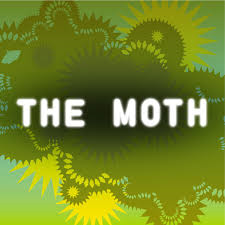 https://www.themoth.org

Search transgender
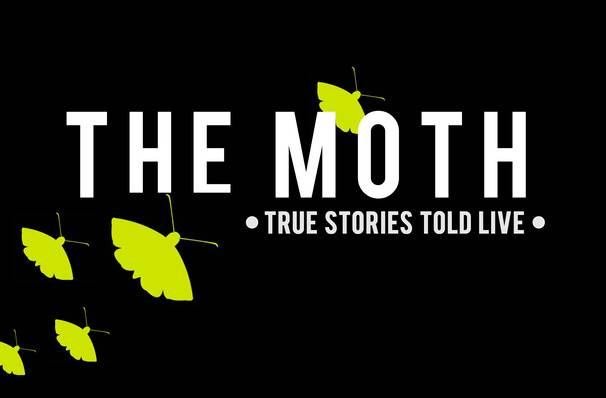 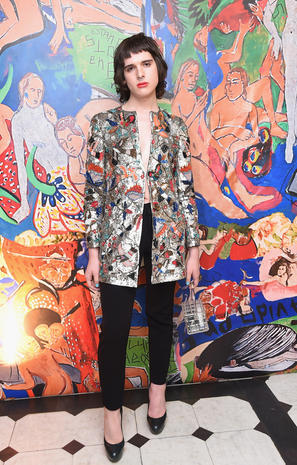 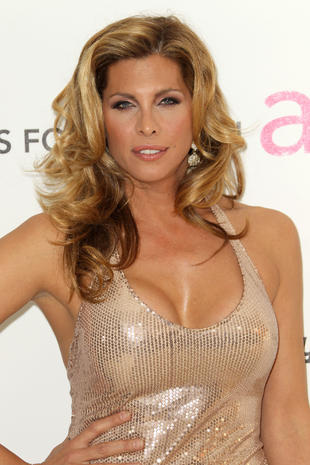 questions
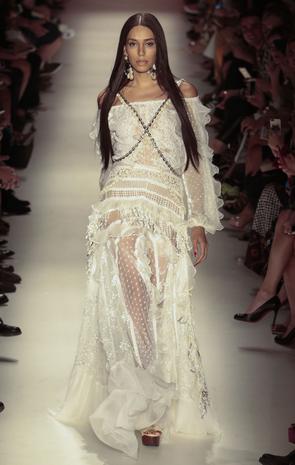 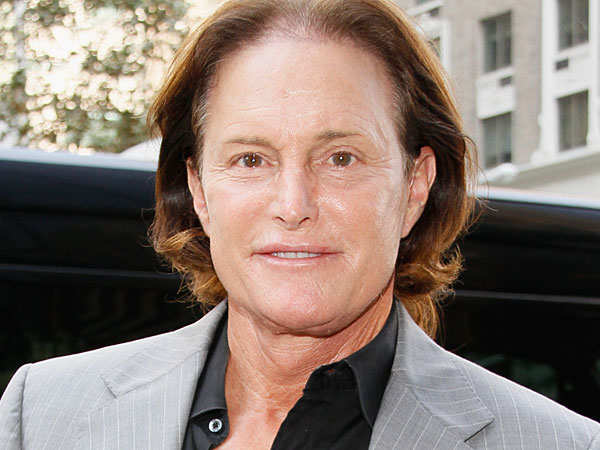 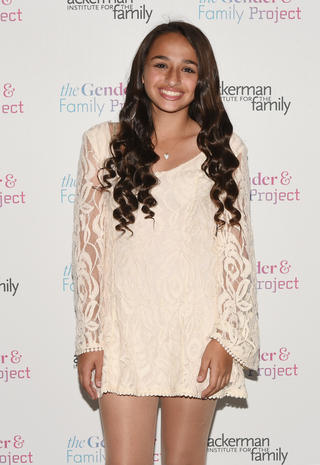 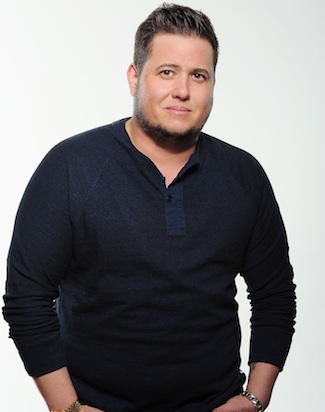 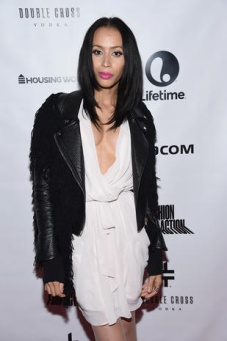 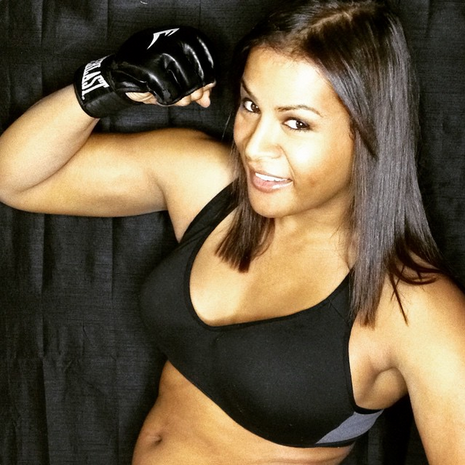 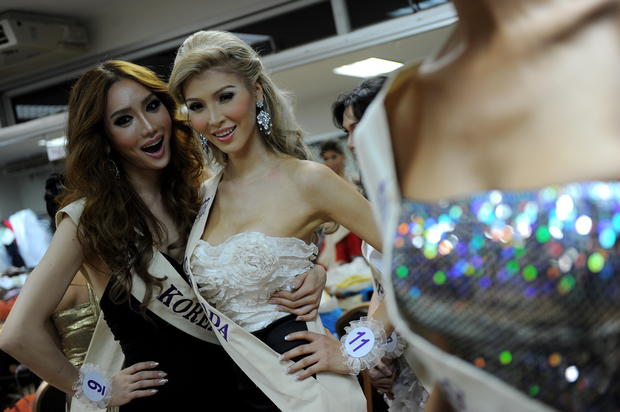 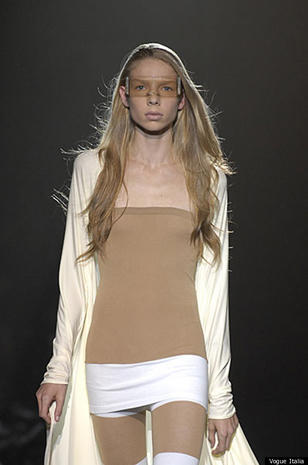 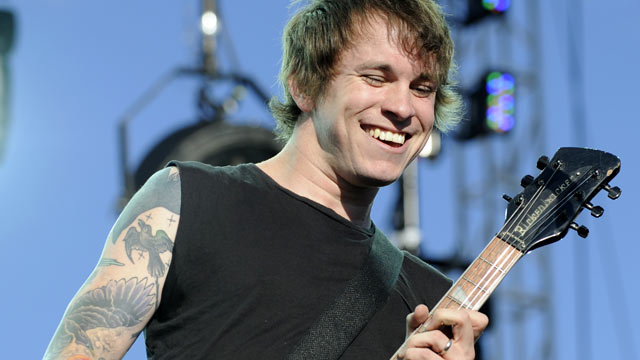 http://www.cbsnews.com/pictures/transgender-celebrities-you-need-to-know/